Национална конференция

„Психодрама: сцена и реалност“София, 29.09. – 01.10.2017
Реалност, реалности входа на терапевтичния процес
Опит за концептуализация на практическия опит

Д-р Димо Станчев
Реалност, реалности в терапевтичния процес
И рекоха: Елате, да си съградим град, даже кула, чийто връх да стига до небето; и да си спечелим име, да не би да се разпръснем по лицето на цялата земя.
 А Господ слезе да види града и кулата, които градяха хората.
 И рече Господ: Ето, едни люде са, и всички говорят един език; и това е което са почнали да правят; и не ще може вече да им се забрани, какво да било нещо, що биха намислили да направят.
Елате да слезем, и там да разбъркаме езика им, тъй щото един други да не разбират езика си.
Така Господ ги разпръсна оттам по лицето на цялата земя; а те престанаха да градят града.
Битие 11 глава
Реалност:
(от латински: realis – реално съществуване) 

всичко, което съществува или 
съвкупността от действително 
съществуващите обекти
1. Действителност. 2. Действително съществуващо нещо
 — предмет, явление и др. 

Онтологични аспекти
Гносеологични аспекти
Реалност, реалности в терапевтичния процес
Уилям Шекспир, 1600                       „Както ви харесва“ -                        действие 2, сцена 7
Jacob Levi Moreno, Psychodrama First Volume, 1946 (1914 –“Einladung zu einer Begegnung“- Invitation to an Encounter, Vienna).
Да, този свят е сцена, 
където всички хора са актьори 
и всеки има миг,
във който трябва
да влезе и излезе;
и играе 
различни роли...
A meeting of two: eye to eye, face to face.
And when you are near I will tear your eyes out
and place them instead of mine,
and you will tear my eyes out
and will place them instead of yours,
then I will look at you with your eyes
and you will look at me with mine.
Реалност, реалности в терапевтичния процес
Петте инструмента, петте елемента, „петте езика“ или петте реалности на и в психодрамата?
Психична реалност (протагонист)
Групова реалност (публика)
Сценична реалност (сцена):
Като потенциално пространство 
Като психодраматично действие
Реалността на водещия (режисьор)
Реалността на помощния Аз (Aux. Ego)
Реалността на средата (контекстуалност; „добавъчен СвръхАз“)
Реалност, реалности в терапевтичния процес
Реалност, реалности в терапевтичния процес
Адам Блатнер, Теоретичните основи на психодрамата (IAGP, London, 1998; 1999; 2006) 
Творчеството на Морено трябва да се разглежда като включващо едновременно както социодинамиката, така и психодинамиката. Неговата ролева теория е естествен мост между тези две нива на човешка организация и много от неговите методи са насочени както към груповия контекст и интерперсоналната сфера, така и към интрапсихичните феномени.
Реалност, реалности в терапевтичния процес
Измерения на терапевтичния процес в психодрамата:
„Второ време“
„Последействие“
Тук
и
Сега
Там
и
Тогава
Манифестно
съдържание
Латентно
съдържание
Сцена
Роли
Психична реалност
(протагонист)
Психична реалност в терапевтичния процес
От епистемологична гледна точка се разграничават три типа реалност:
материална реалност (вкл. биологична);
реалност, независима от биологичната, позната като психична реалност и явяваща се област от психологията;
психоаналитичната „несъзнавана психична реалност“, влияеща на психичната реалност.
А. Де Мижола, Международен речник на психоанализата (2005)
Психична реалност в терапевтичния процес
Културен (ролеви) атом
Социален (ролеви) атом
Ролеви атом
Атом на ролята
Соматични роли
Психична реалност в терапевтичния процес
Несъзнавана психичната реалност - като същинско несъзнавано, (филогенетично унаследено и динамично онтогенетично придобито), не е „субективна“ реалност или преживяване за себе си и за идентитет,  разбирани като пресъзнавани психични съдържания, а обозначава несъзнаваното желание, свързаните с него фантазми и интернализираните обектни отношения.
З. Фройд, Тълкуване на сънищата (1900)
Несъзнаваното е истинската психична реалност; в своята същностна природа то е толкова неизвестно за нас, колкото реалността на външния свят и  е така непълно представено посредством данните на съзнанието, както е външният свят, посредством показанията на сетивните ни органи...(Приписването на реалност) трябва да бъде отказано, разбира се, на всякакви преходни и междинни мисли. 
Но привилегията на съзнателната дейност, с която толкова често се злоупотребява, се състои именно в това, да скрива от нас всички останали (психични дейности).
Психична реалност в терапевтичния процес
Психична реалност – има отношение към индивида като цяло (self и идентитет) и интегрира всички преживелищни и предсъзнавани аспекти на „чувството за себе си“ и на „чувството за идентитет“. Първото отразява главно преживяването и идеите за себе си, като себевъзприятие, самооценка, Аз образ, Аз идеал и т.н., а второто се свързва с его-идентичността, личностовия идентитет, половия идентитет и т.н., и е психичното представителство на клъстера от йерархизирани роли, които човек изпълнява. 
Е. Х. Ериксон, Въпросът за Его Идентичността (1956)
Чувството за идентитет има предсъзнаван аспект, който е достъпен за разбиране; то се изразява в поведение, което може да се наблюдава и с невъоръжено око; и има и съпътстващи несъзнавани аспекти, които могат да се проумеят само посредством психологични тестове и чрез психоаналитичната (психотерапевтичната) процедура.
Психична реалност в терапевтичния процес
Е. Х. Ериксон, Въпросът за Его Идентичността (1956)
От генетична гледна точка, процесът на формиране на идентитет се очертава като развиваща се конфигурация – конфигурация, която постепенно се установява чрез последователни его синтези и ресинтези по време на детството; конфигурация, която постепенно интегрира:
конституционалните дадености,
характерните либидинали потребности,
изявените качества,
значимите идентификации,
ефективните защити,
успешните сублимации
и консистентните роли.
Функция на егото е да интегрира психосексуалните и психосоциалните аспекти на съответното ниво на развитие и, в същото време, да интегрира отношенията на новодобавените идентичностни елементи с вече съществуващите... в уникално, достатъчно кохерентно цяло.
Психична реалност в терапевтичния процес
Я. Л. Морено, Основи на социометрията (Who shall survive? A new approach to the problem of human interrelations.) (1934, 1953)
Като социално същество, човек възниква и зависи от своето място в социалната и културалната мрежа от взаимодействия. В социометричните си изследвания Морено разграничава три взаимосвързани „атоми“ на личността:
Културен атом – отнася се до културалните аспекти на съществуването: очертава влиянията (пред)определящи индивидуалното преживяване за принадлежност към света и придаващи индивидуален смисъл на живота.
Социален атом – отнася се до взаимоотношенията: очертава близостта и свързаността с другите;
Ролеви атом – отнася се до ролите, които човек „играе“: очертава създадените и/или възприетите роли (вкл. соматични, семейни, социални, психодраматични; функционални или дисфункционални);
Психична реалност в терапевтичния процес
Атом на ролята:
Ролите са устойчиви динамични несъзнавани психични конструкти (атоми, комплекси) :
несъзнавано желание/потребност за/към “другия/другите”
несъзнавани фантазми, свързани с желанието (протороли?)
несъзнавана санкция (+/-) спрямо това желание (интрапсихичен, междуличностен конфликт)
постигнати психични компромиси – резултат на защитните операции (НСз), вкл. съпротиви срещу промяната (консерви)
вид интернализирано (обектно/системно) отношение с “другия/ другите” (вкл. идентификации и субективация)
+  поведенчески, соматични , афективни, когнитивни и духовни елементи (често напълно съзнавани).
Ролите се проявяват в устойчиви несъзнавани патерни на индивидуално и междуличностно поведение, които имат и напълно съзнавани, рационални измерения на социално-психологично ниво.
Психична реалност в терапевтичния процес
Социо-културна
Роля
Групова реалност
(публика)
Групова реалност в терапевтичния процес
Груповият процес, като резултат на съ-творената (co-created) групова реалност - “тук и сега”, е сложен психологичен конструкт, със специфична динамика:
Измерението “тук и сега” е несъзнавано потенциално пространство, съчетаващо едновременно “реалните”, конкретни групови събития и време със субективно (Нсз) преживяваните, и приписвани от участниците, смисли, афекти и емоции (протопсихична система, основни допускания и т.н.);
В този смисъл, можем да разглеждаме включително процеса “тук и сега”, като проява на груповата Нсз “surplus reality”;
Груповият процес “тук и сега” се самоизразява, саморефлектира и самоинтерпретира чрез сценичните теми от “там и тогава” и обратното.
Равнището на групова енергия изразява степента на включеност в съ-творяването на груповата реалност - ”тук и сега” от страна на груповите членове.
Групова реалност в терапевтичния процес
Груповата среща (encounter) е повече от простата съвкупност на индивидуалните психични процеси и преживявания на участниците в групата.
Интерсубективостта е необходимият посредник както за формирането и развитието на интрапсихичното, така и за неговото опознаване и промяна.
Същината на терапевтичния процес предполага достъп до себе си посредством  обход през другия/другите. (от рефлексия към саморефлексивност)
И „обектът“ и „субектът“ (като два субекта) се предопределят, раждат и развиват взаимно в срещата.
А. Грийн, Интрапсихичното и интерсубективното в психоанализата. (2000)
Накратко, интрапсихичното изисква обход през интерсубективното, но другият, който е въвлечен чрез интерсубективното, отразява както модела на собствената си конституция, която е споделена с човека с който е свързан, така също и собствената си зависимост от биологичната  си организация...
Сценична реалност
(сцена)
Сценична реалност в терапевтичния процес
Сцената като потенциално пространство 
Д. Уиникът, Игра и реалност (1971)
За да намеря място на играенето аз постулирах наличието на потенциално пространство между майката и бебето.
В състоянието на доверие, бебето започва да се наслаждава на преживявания, основани на „съюза“ между всемогъществото на интрапсихичните процеси и контрола върху действителното. Доверието в майката тук създава междинно игрово пространство, откъдето произхожда идеята за магия, тъй като бебето в известна степен наистина преживява всемогъщество.
Именно играта е универсална и това принадлежи на здравето; играенето подпомага растежа, а следователно и здравето, води до групови взаимоотношения, може да е форма на общуване и психотерапия и, накрая, психоанализата е била развита като високоспециализирана игра в служба на общуването със себе си и другите.
Играта... се разширява до творческото живеене и до целия културен живот на човека.
Сценична реалност в терапевтичния процес
Сцената като потенциално пространство
Д. Уиникът, Игра и реалност (1971)
Играта всъщност не е въпрос нито на вътрешна психична реалност, нито на външна реалност.
Ако има нужда от двойно твърдение (за вътрешност и външност), се нуждаем и от тройно: третата част от живота на човешкото същество... е междинната сфера на преживяването, към което имат принос както вътрешната реалност, така и външният свят. Това е сфера, която не се оспорва, понеже тя не предявява никакви претенции,  освен че съществува като място за почивка на индивида, ангажиран в постоянната човешка задача да държи вътрешната и външната реалност разделени и въпреки това взаимосвързани.
Сценична реалност в терапевтичния процес
Сцената като психодраматично действие
Адам Блатнер, Теоретичните основи на психодрамата (IAGP, London, 1998; 1999; 2006) 
Пространството на драмата е подходящ контекст за естествената склонност към игра, която на свой ред отразява вродената тенденция към въображение и играене „на уж“. Това измерение на „психологическа истина“ Морено нарича „surplus reality“. Именно драмата предоставя естествен контекст за изследване и експериментиране по отношение на разнообразни психо-социални тематики.
Концептът Роля произхожда от театъра, но започва да отразява всяка една функция в рамките на комплексна система... Ролята редполага актьор и театрален сценарий, но като метафора ни позволява да разберем психологическото себеразбиране именно като мислене за себе си като за актъор в представление, като за някой, имащ живот и извън конкретната роля, както и като за някой, можещ да избере как да промени играенето на ролята... В психотерапията този избор идва от рефлексивната психична функция.
Сценична реалност в терапевтичния процес
Сцената като психодраматично действие
Сцената може да се разглежда като символична репрезентация на потенциалното пространство.
Doing – Undoing – Redoing, като екстернализация на вътрешните  обектни и ролеви отношения и тяхното ре-интернализиране.
Психодраматичната игра - „на уж“ - (surplus reality):
Психодраматичната работа „тук и сега“,
като актуализация и трансформация на „там и тогава“,
във второто време на „последействието“ (nachtreglichkeit),
на индивидуално и групово ниво.
Сценична реалност в терапевтичния процес
Сцената като психодраматично действие
На сцената не само се „изиграва“ определена протагонист-центрирана тема, но често тя се „повтаря“ и „проиграва“ Нсз в „реалността“ на поведението и на взаимодействието „тук и сега“ между протагониста и водещия (вкл. помощния Аз, групата).
Следователно водещият трябва да е чувствителен и да изследва/интерпретира не само преживелищните аспекти на „Tele” на сцената, но и аспектите на „принудата към повторение“ в преноса и контрапреноса.
Водещият структурира/предлага нови възможни „сцени“, като изследва/интерпретира именно този латентен, Нсз., повтарящ се емоционален, когнитивен и поведенчески патерн на протагониста - (селектиран факт).
Така, евентуалното „връщане“ към първата сцена от заявката на протагониста обогатява/интерпретира/трансформира манифестното съдържание на първоначалната заявка/тема с разкритите в хода на протагонист-центрираната работа (междинни сцени) латентни Нсз съдържания и значения.
Реалността на водещия
(режисьор)
Реалност на водещия в терапевтичния процес
„Неутралност“ – непедагогичната рефлексивна и саморефлексивна позиция на водещия в порцеса на срещата.
Водещият – реален обект, преносен обект и развитиен обект в процеса на срещата.
„Срещата“ - като взаимодействие основаващо се на „Tele“.
„Tele“ може да се разглежда като едновременна, несъзнавана и взаимна интрапсихична смяна на роли (преходни идентификации) с “другия”, посредством динамиката на проекции и интроекции, в процеса на междуличностното взаимодействие (вкл. пренос/контрапренос, взаимна емпатия) и има интензивни емоционално-преживелищни аспекти.
„Поставянето на сцената“ и „Смяната на ролите“ в хода на психодраматичната работа са действената екстернализация на тези психични процеси и интернализирани обектни отношения.
„Дублирането“ е индивидуалният подход подпомагащ ре-интернализирането на екстернализираните обектни отношения.
„Споделянето“ (sharing) е груповият подход за удържане и подпомагане на тази ре-интернализация.
Реалност на водещия в терапевтичния процес
У. Бион, Теория на мисленето (1962)
Henri Poincaré  въвежда понятието „селектиран (подбран) факт“ - "selected fact“, за да обозначи елемента, който прави възможно придаването на кохерентност на група от привидно нееднородни данни. 
„Селектирани (подбрани) факти“ е наименованието на едно емоционално преживяване; емоционално преживяване, което се състои в откриването на кохерентност; В този смисъл, значението му е епистемологично и отношенията между самите селектирани факти не трябва да се разглеждат като логични... Това преживяване служи за начална точка на интерпретация от страна на психотерапевта, който си дава сметка, че множество аспекти от материала на пациента се събират и придобиват смисъл, започвайки от даден елемент в преноса.
Психотерапевтът е заинтригуван от емоционалните връзки, които сякаш едновременно доминират преносното отношение и (заедно с това) създават взаимовръзки между разнородните елементи на асоциативния материал.
Реалността на помощния Аз
(добавъчен Аз)
Реалност на помощния Аз в терапевтичния процес
„Помощният Аз“ е част както от сценичната, така и от груповата реалност
„Помощният Аз“ е средоточие както на „tele“ и на индивидуални преносни движения от страна на протагониста, така и на преживяваното място и роля, което избраният член от групата заема в групово-динамичните процеси и отношения (влизане в роля).
„Помощният Аз“ може да осъществява и функцията на „третост“ (триангулира),       по отношение на двойката протагонист-водещ, с което да осигурява и подпомага развитието на латерални преносни движения, като освобождава и стимулира спонтанността и креативността.
„Помощният Аз“:
Обучен психотерапевт
Терапевтични словесни и действени интервенции
Член от групата
Следва психичната реалност на протагониста
Импровизира ?
Реалност на средата
(добавъчен СвръхАз)
Реалност на средата в терапевтичния процес
Добавъчен архаичен Свръх-Аз
Проекции (проективни идентификации) в средата по механизма на разцепването, проявяващи се в допускания като:
„Ще ни помислят за луди“ 
„Напълно вдетинени“
Възможни реакции на средата (на проекциите) по типа „ролеви отговор“:
„Секта?“ , „Наркомани?“ 
„Нарушават реда?“
Тези проективни защитни операции, основани на механизма на разцепването, позволяват както поддържането на „добър“ вътрегрупов образ, така и задават външна санкционираща рамка (извън водещия и групата) и са насочени към осигуряване оцеляването и добруването на групата.
Както всички групови процеси, тези допускания подлежат на интерпретиране чрез игра и/или слово и на психодраматична психична преработка.
Терапевтичен процес
(измерения и подходи)
Измерения на терапевтичния процес
Адам Блатнер, Теоретичните основи на психодрамата (IAGP, London, 1998; 1999; 2006) 
Като един от пионерите на ролевата теория, Морено предполага наличието на две равнища (на игра) – това на играенето на роли и това на по-дистанцирания капацитет за наблюдение и промяна на начина, по който са играни тези роли.  Това второ равнище позволява по-голяма саморефлексия, като развитието на тази мета-ролева функция до голяма степен отразява онова, в което се състои психотерапията.
Превръщането на мета-ролята, на вътрешния „главен изпълнителен директор“, на „режисьора“ или на „драматурга“ в експлицитна роля, нейното наименоване, улеснява анализирането и развитието на множество (психични) функции, качествено различни от тези, свързани с изпълнението на различните социални, психосоматични и психодраматични роли.
Един от общите знаменатели между различните психотерапии е имплицитното развитие на мета-ролевата функция. Този процес може да бъде подпомогнат чрез превръщането му в по-експлицитен, като ролевата теория предоставя достъпен за използване език, правещ тази промяна още по-възможна.
Измерения на терапевтичния процес
Д. У. Уиникът, Игра и реалност,(1971)
Психотерапията се осъществява в припокриването между две области на игра: на пациента и на аналитика. Психотерапията се отнася до двама души, които играят заедно.
Там, където играта е невъзможна, работата на терапевта е насочена към изваждането на пациента от състояние на неспособност да играе и въвеждането му в състояние на способност за игра.


.
Измерения на терапевтичния процес
Всеки индивидуален, групов и сценичен процес е проява на индивидуалната и на съ-творената психична реалност и може да бъде символизиран и/или интерпретиран чрез действие, игра и/или слово;
Психодраматичното действие е структурирана интервенция в хода на груповия терапевтичен процес.
То може да се основава както на „селектираните факти“ от страна на водещия, така и на социометричният избор от страна на груповите членове.
Преживяването не е по-важно от рефлектирането и осмислянето му – и двата процеса трябва да подпомагат спонтанността, креативността, символизацията, саморефлексията, психичната промяна и личностното развитие;
Измерения на терапевтичния процес
Играта на сцената не е “живота” или поведенческа подготовка за живота, а негова символична репрезентация.
Манифестните действия, поведения и „роли“ са наситени с латентно значение, (Нсз комуникативност) което може:
да бъде изявено и интерпретирано (по модела на сънищата)
наименовано и изградено (подпомагане на ментализацията и символизацията, по модела на удържането и „стадия на огледалото“)
Доколкото ролите съдържат конфликтуващи „елементи“ (атом на ролята), както и конфликтуват помежду си (ролеви атом), те подлежат на промяна. (диалектиката на doing, undoing, redoing);
Измерения на терапевтичния процес
Промените в ролите се осъществяват по пътя на спонтанността и креативността, разбирани като стимулирани асоциативни психични процеси, позволяващи преразглеждане на постигнатите несъзнавани психични компромиси и защитни операции (консерви) и стимулиращи нова символизация и преработка на залегналите в основата на ролята психични конфликти, за намиране на нови интрапсихични и интерсубективни решения;
Водещият подпомага разгръщането на този процес посредством словесни и действени символични “връзки” и интерпретации в хода на  психодраматичното действие, игра и слово.
Измерения на терапевтичния процес
Психодрамата трябва да се разглежда като богат комплекс от методи, които могат и трябва да се обединят в холистичната и интегративна практика на една мултимодална психотерапия.
(А. Блатнер)
Реалност, реалности в терапевтичния процес
Измерения на терапевтичния процес в психодрамата:
Психична
Реалност
Самооценка
Идентитет
Нсз.Психична
Реалност
Нсз желания
Фантазми 
Об. Отнош.
„Второ време“
„Последействие“
Тук
и
Сега
Сценична
реалност
Роли
Там
и
Тогава
Споделяне
Манифестно
съдържание
Латентно
съдържание
Групова
Динамика
Среща (encounter)
Основни 
допускания
Групова 
Реалност
Структура 
Задачи
Реалност, реалности в терапевтичния процес
Успех!
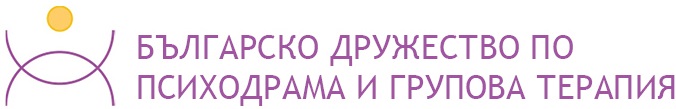